Connecting the dots
Creating an Authentic Data Platform for Systematic 
ELP Growth
Emily Bruner, M.A. ED 
Anderson County Schools
ELLevate Learning Program
Discover- An assets-based approach to discover the strengths of our learners
Support- Creating networks of scaffolding for students and families
Teach- Systematic ELD support
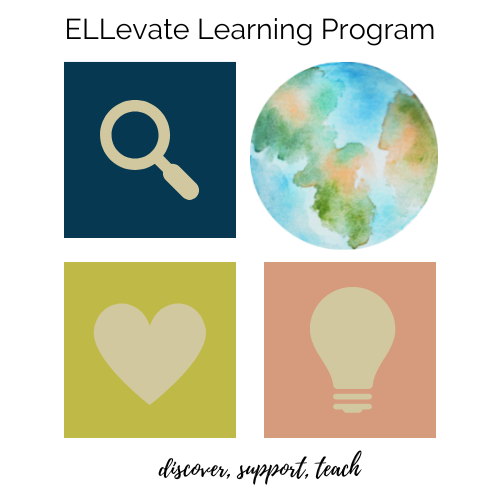 [Speaker Notes: We take a 3 part approach

Increasing number of newly immigrated families]
Systematic & Authentic
Methodical, genuine, flexible and bands all our data together

There are lots of dots to connect and many not reflected in our system…
[Speaker Notes: Common methodology that combines our day-to-day data gathering with linguistic progress monitoring

These data begin to tell a story about the linguistic strengths in English of our learners]
Our Guiding Questions along the way
1. Discover- What assets are our students bringing to the classroom and the school community?
2. Support- Where do I need to nurture linguistic growth?
3. Teach- How does this change my instructional practices with my learners?
A Data Story about our Program…
144 Multilingual Learners
200 Students with a Non-English Language Background
95% of our Multilingual Learners speak Spanish (15 languages)
11.7% of our Multilingual Learners have interrupted schooling experiences
18.7% of our Multilingual Learners are Experienced MLs (LTELs)
Increasing population of Unaccompanied Youth
FY21-FY22	53.1% Increase in our EL population
IDENTIFIED ASSET
High level of Resiliency
[Speaker Notes: Last year, we say a 46.9% increase- still growing]
We need to know what our students knowIn language & Content
What linguistic assets in English are they bringing with them this school year? This month? 
Where do scaffolds need to be placed?
Where do scaffolds need to be removed?

Language development is a fluid process…
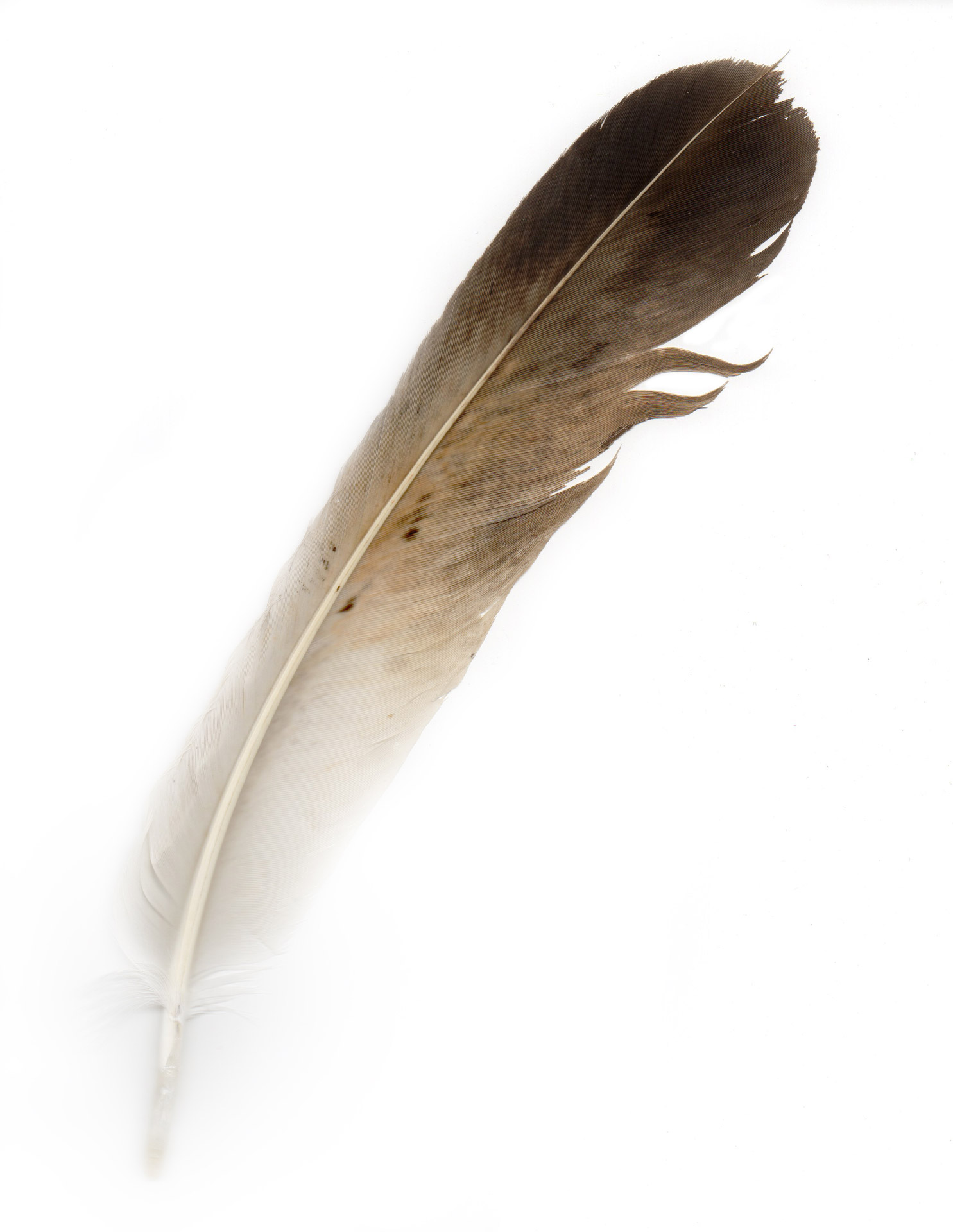 “Need to knows” for administrators
The TN English Language Growth Standard decrease as students move up in proficiency.
The goal is GROWTH! 
Students need to practice.
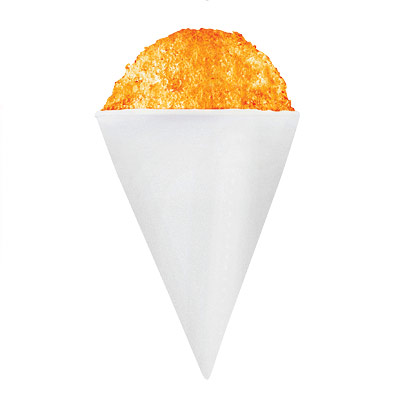 language
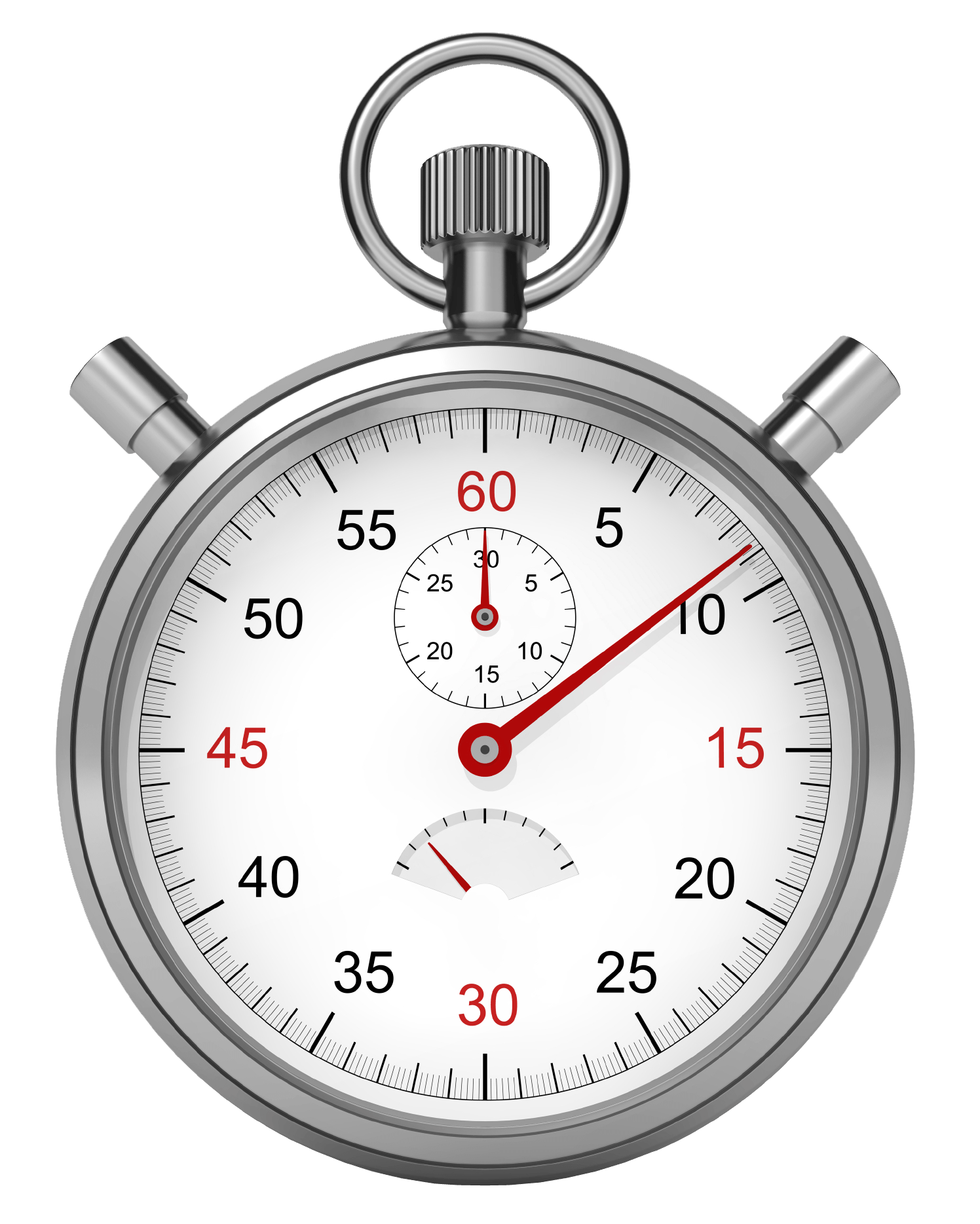 [Speaker Notes: Snowcone analogy

On-demand speaking prompts

Practice taking the ACCESS with the Sample Items on the WIDA website- do this yourself and with your staff- debrief the experience]
Progress Monitoring of academics
Important in addition to monitoring grades on SIS
Crucial for high school graduation rates
Very important if there is no common planning or if your ESL Specialist is itinerant
Federal requirement
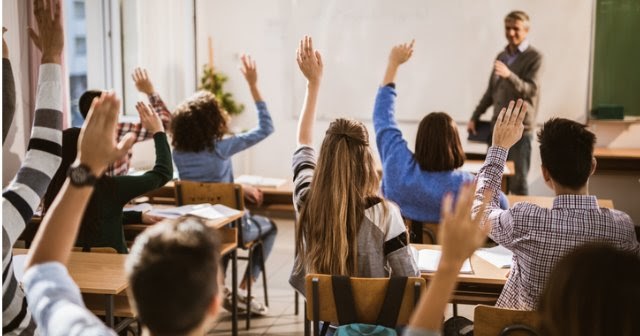 [Speaker Notes: Has been every 4.5 weeks- now going to every 9 weeks

Can be quite labor intensive- we needed to create time and space for this to happen- and create a culture of IMPORTANCE for PM of academics
Not a “housekeeping” task- important data]
Progress monitoring of Language
Pearson TELL (Test of English Language Learning)
Diagnostic- BOY & EOY
Progress Monitoring- 8 available
Longitude data
Quick
Game-like and low stress
Auto-scored
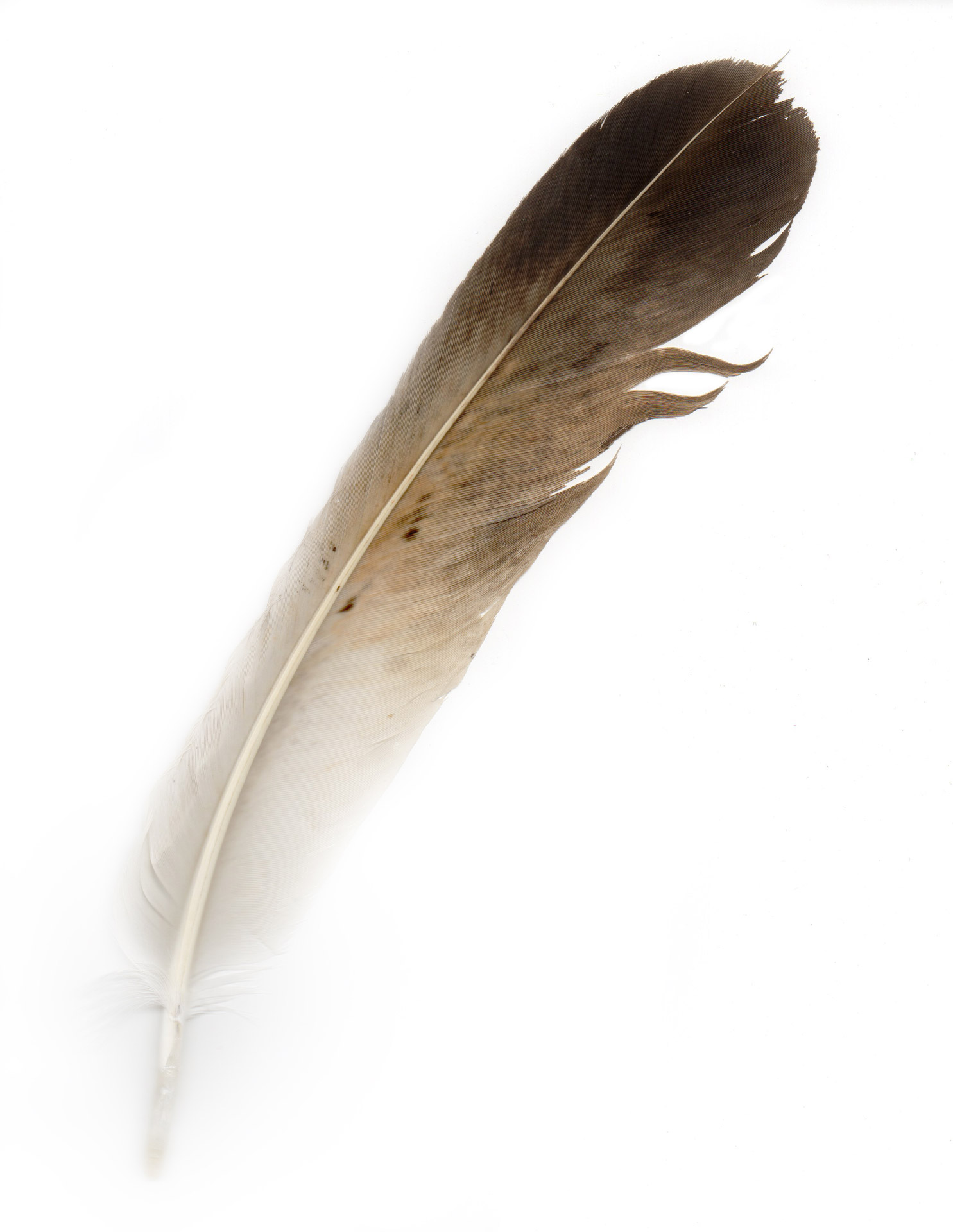 [Speaker Notes: TELL pg.:
5
12
14]
Progress monitoring of Language
Parent report in English, Spanish, and Chinese for AUTHENTIC ESL progress reporting to parents
Predictive score for ACCESS
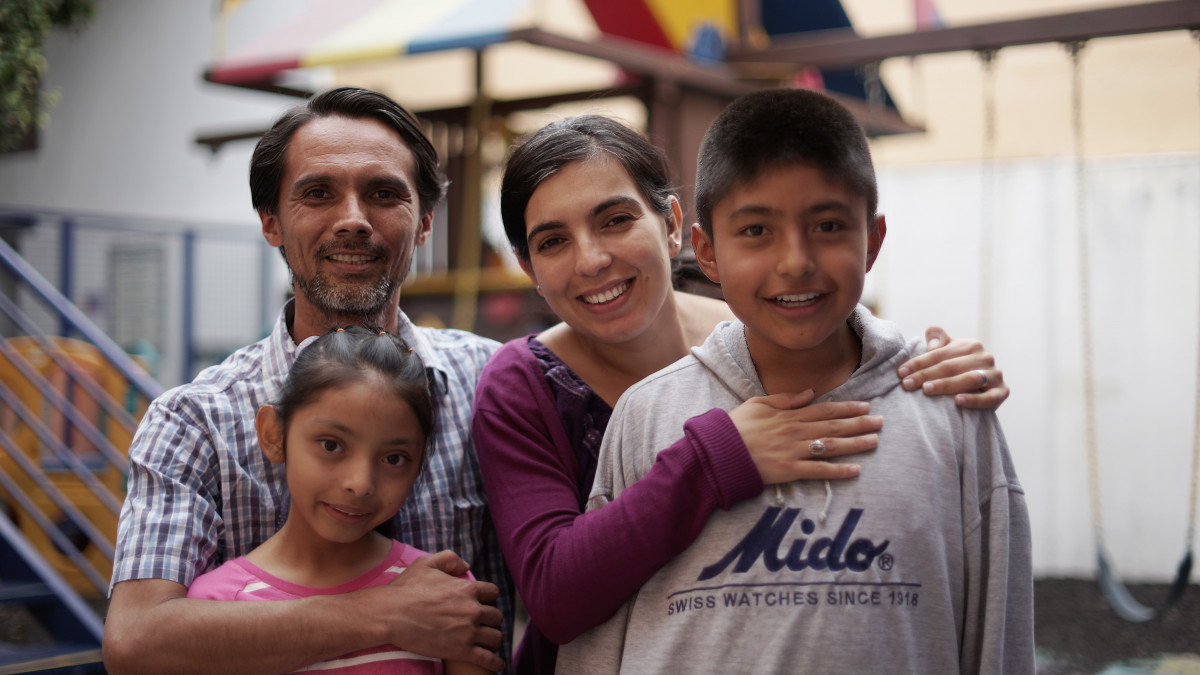 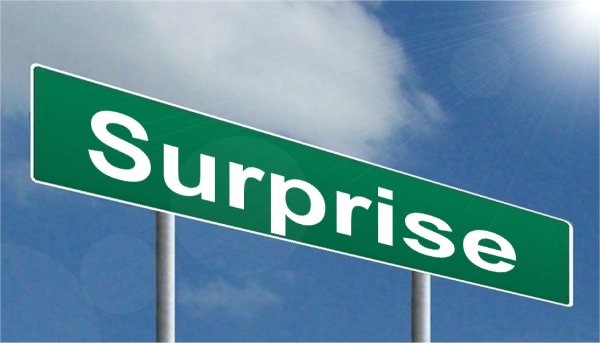 [Speaker Notes: TELL pg. 11]
Where to Begin
Create an ELD Progress Monitoring Calendar
Create a culture of support in PLC
Build the ELPA Data Platform
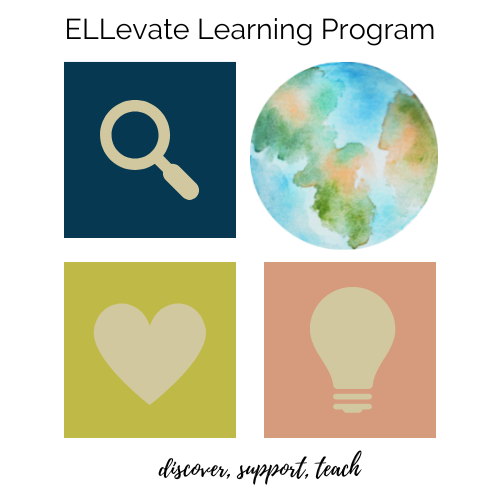 Visible Data
SMARTER TOGETHER
Philosophy
Adding Data to ELPA Data Platform~Day 1 PLC Task~
Add student names/numbers and grade levels
Add Experienced ML (LTEL) Indicator
Add ACCESS Scale and PL  Overall scores for the prior spring assessment    (ACCESS Report)
Add Growth Standard Targets
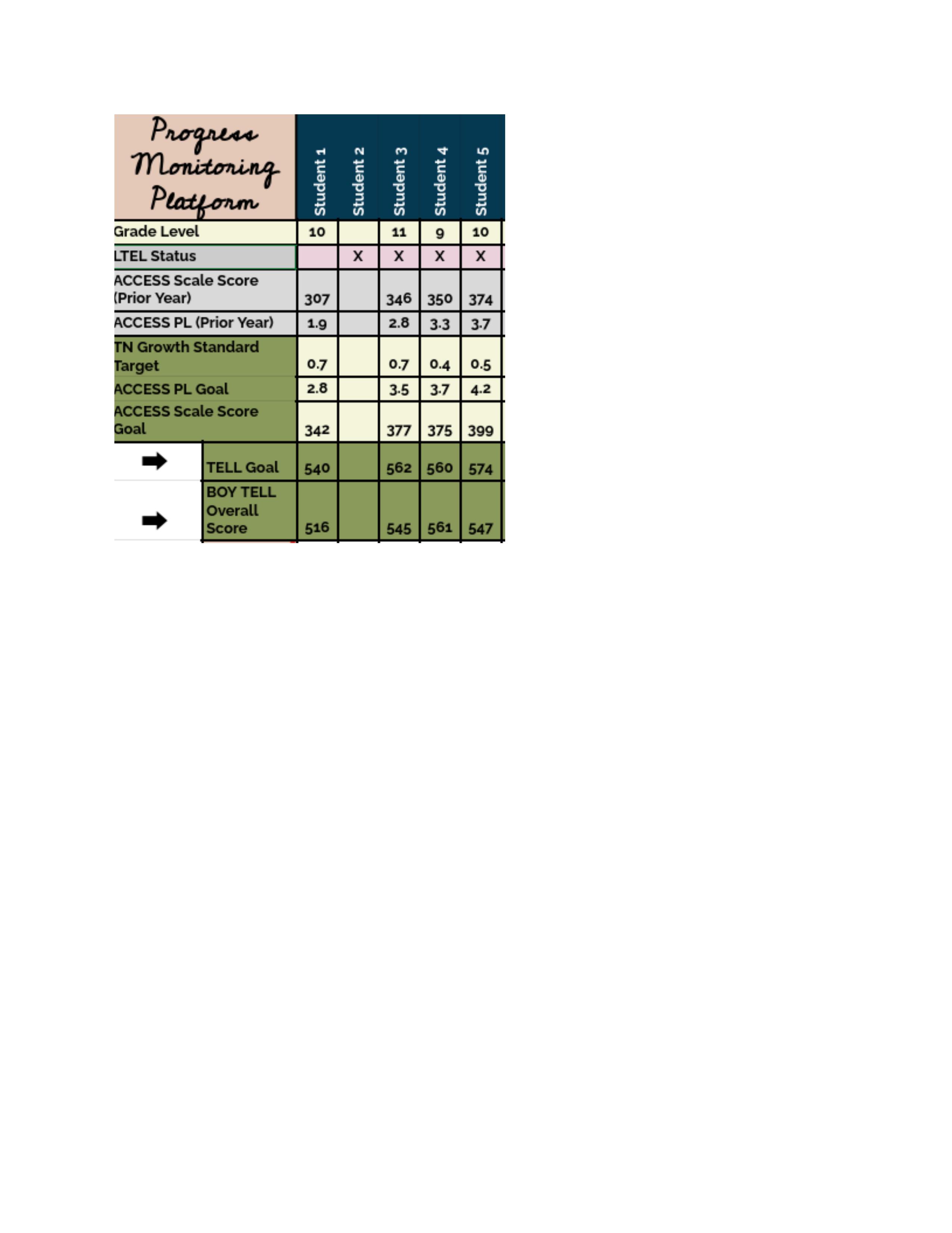 Determine ACCESS PL Goal (sum function)
Determine the ACCESS Scale Score Goal using PL/SS Chart (compare with WIDA SS to PL Chart)
Use TELL Concordance Tables to determine TELL Goal
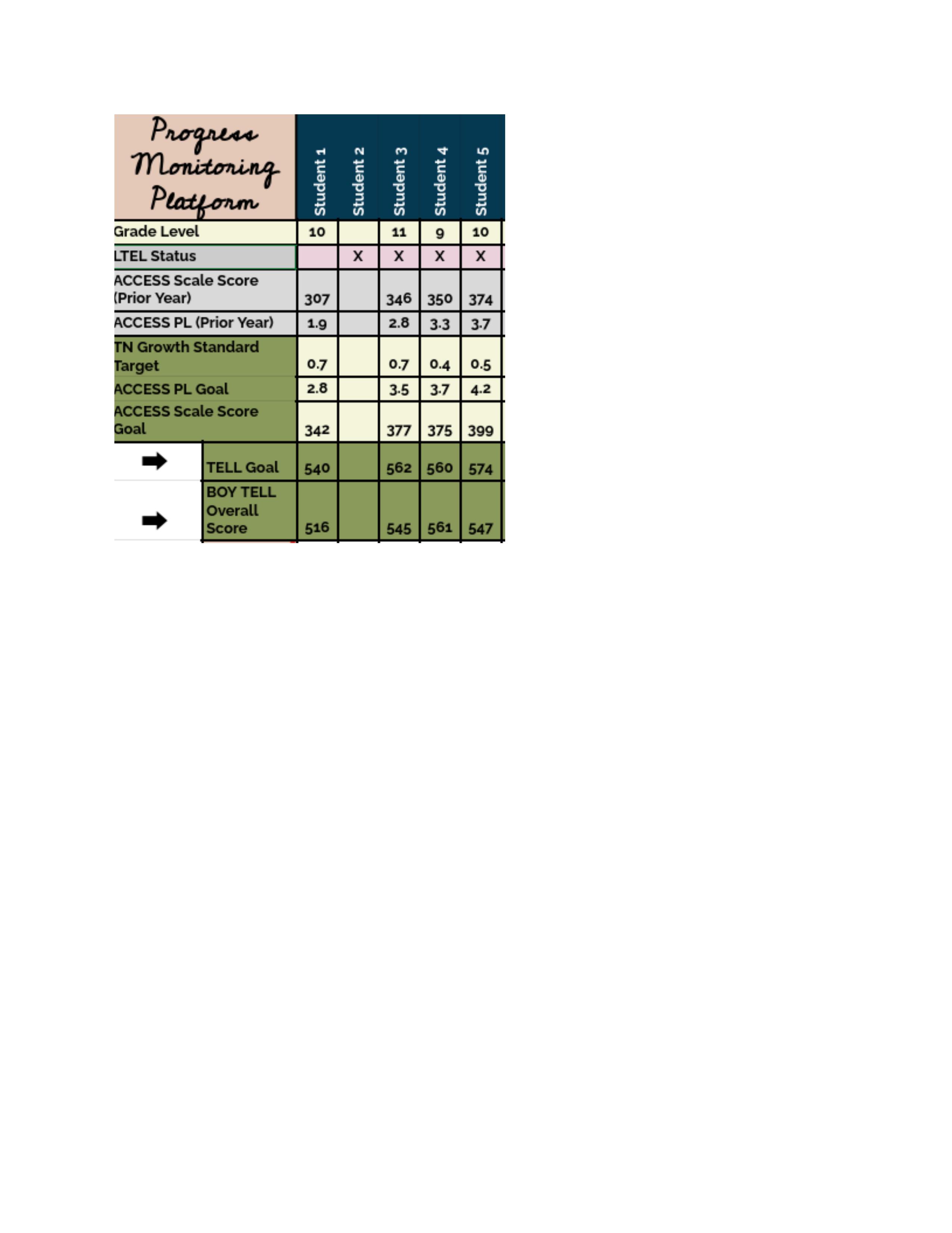 I hear and I forget. I see and I remember. I do and I understand.
~Confucius
Next Steps…
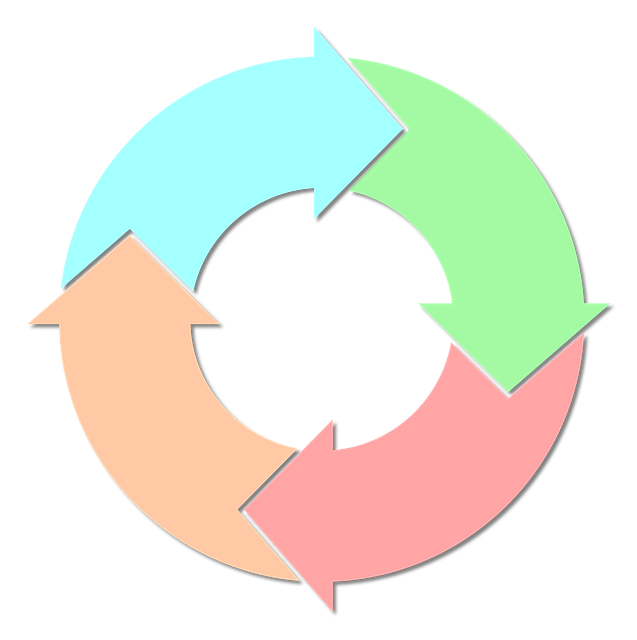 Complete BOY Assessment
Update Goals using our Goal Bank
Complete Academic PM

This is a cycle of practice that is continued throughout the year.
[Speaker Notes: Show PM Platform for Academic PM and Goals

We use the Key Uses Can Do Descriptors because they are ACTIONABLE
Teachers can use their own Formative Data

TELL Booklet pg 11]
PM #4- Predictive Score for ACCESS
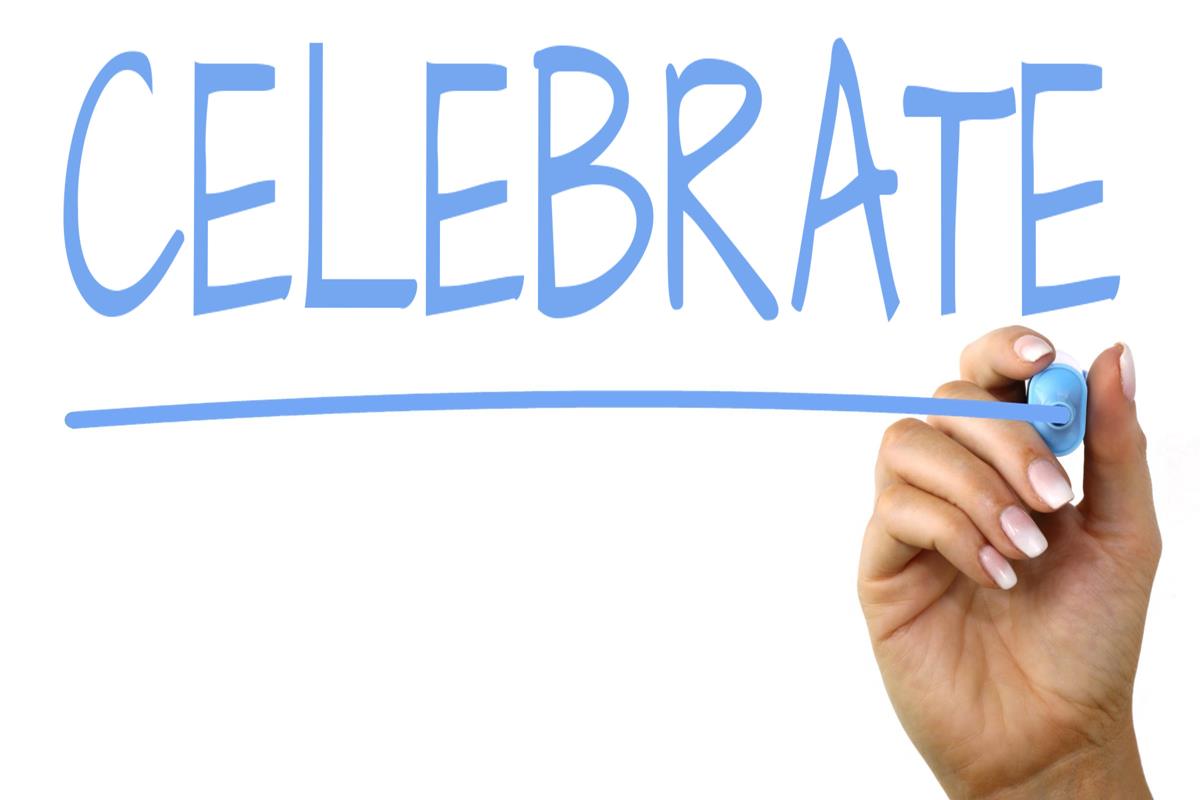 Student Goal Setting & Data Collection
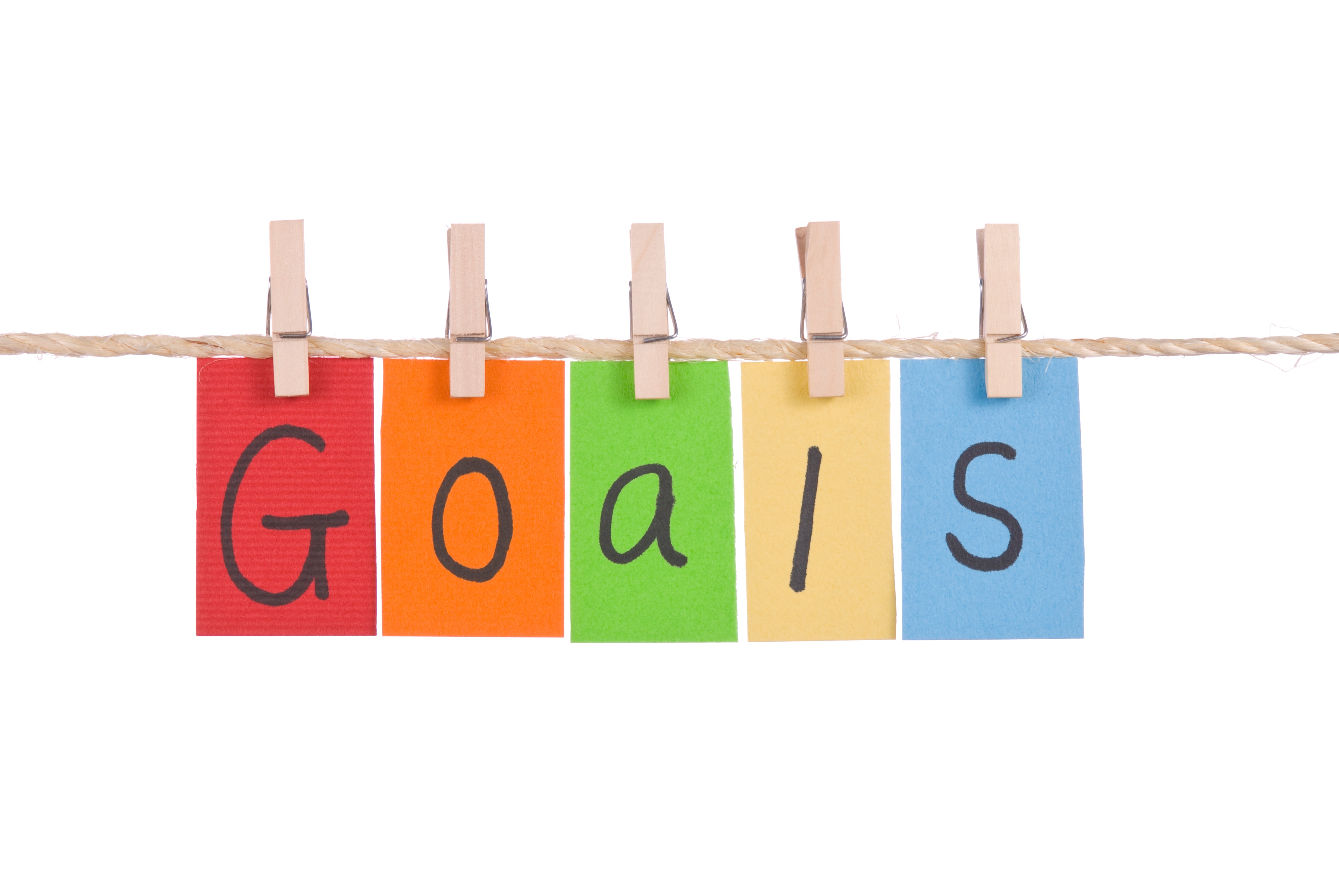 [Speaker Notes: Developing a Growth Mindset for their English language development]
Data Notebooks
~ Shared Methodology ~
Tab for each student
Current Language Goals
ILP
Current TELL Individual Student Report
Flagged Academic PM Forms
[Speaker Notes: Data in different places- need it in one for planning and PLC]
PM Self-Assessment tool
Self-assessment after PM #1

Refining our practice…
Flashlight 360
Extended practice & coaching for Expressive Language
Specific feedback 
Ability to practice the same prompt multiple times and hear their Improvement
[Speaker Notes: TELL is auto-scored

We needed an additional resource for extended practice with expressive language

Lots of Experienced MLs have suppressed speaking scores]
Flashlight 360
Handwritten writing prompts for K-3
Another source of data
Custom prompts to connect to Tier 1 Instruction
[Speaker Notes: TELL is auto-scored

We needed an additional resource for extended practice with expressive language

Lots of Experienced MLs have suppressed speaking scores]
The end of our data story for FY23
Est. Avg. % of Students Meeting Growth Standard		= 46.5%
																Prior Year	= 16.4%
																Increase of	= 30%
Next Steps for our Program
Student-Created 
Language Portfolios
It’s been a pleasure…
Emily Bruner
ebruner@acs.ac

Resources for Participants:
WIDA ACCESS PL/SS Expanded Chart
ELPA PM Platform Template